Possessive Adjectives
Possessive Adjectives
[Speaker Notes: Notes for Teacher - < Information for further reference or explanation >
Suggestions: <Ideas/ Images/ Animations / Others – To make better representation of the content >
Source of Multimedia used in this slide -  <Please provide source URL where we find the image and the license agreement>]
What is a Possessive Adjective?
A possessive adjective is placed before a noun to show who or what owns it

Example: my, your, his, her, its, our, their, whose

Where is Smitha? I have her hat.
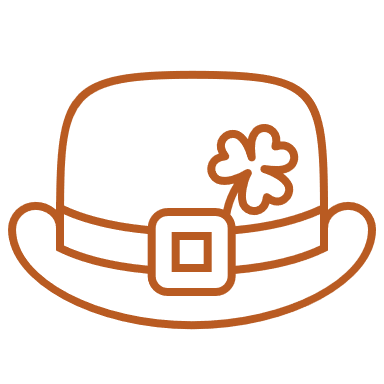 [Speaker Notes: Notes for Teacher - Here, the possessive adjective "her"comes before the noun "hat" to tell us that it belongs to Smitha.Suggestions: <Ideas/ Images/ Animations / Others – To make better representation of the content >
Source of Multimedia used in this slide -  <Please provide source URL where we find the image and the license agreement>]
What is a Possessive Adjective?
my
Our
your
Possessive Adjective
her / his
its
their
[Speaker Notes: Notes for Teacher - Here, the possessive adjective "her"comes before the noun "hat" to tell us that it belongs to Smitha.Suggestions: <Ideas/ Images/ Animations / Others – To make better representation of the content >
Source of Multimedia used in this slide -  <Please provide source URL where we find the image and the license agreement>]
More Examples
The children have left their toys in the garden.




I think her dog has eaten my biscuits.
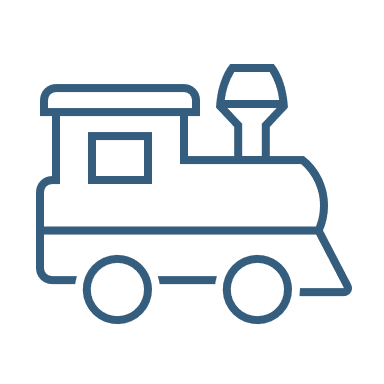 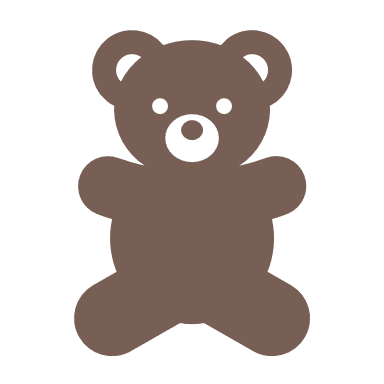 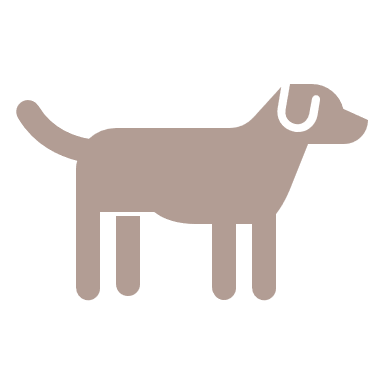 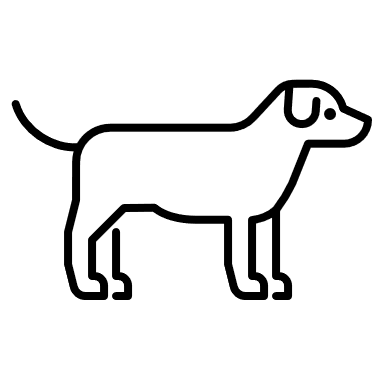 [Speaker Notes: Notes for Teacher - Here in the examples, nouns are highlighted in green colour and possessive adjectives are in orange.
 Teachers should stress that Possessive adjectives are always followed by a noun. (This is a very important point to be stressed upon )
Suggestions: <Ideas/ Images/ Animations / Others – To make better representation of the content >
Source of Multimedia used in this slide -  <Please provide source URL where we find the image and the license agreement>]
Examples
[Speaker Notes: Notes for Teacher - The teacher should focus more on  how the personal pronoun changes in place of possessive adjectives in the table (highlighted in orange)
Suggestions: <Ideas/ Images/ Animations / Others – To make better representation of the content >
Source of Multimedia used in this slide -  <Please provide source URL where we find the image and the license agreement>]
Examples
[Speaker Notes: Notes for Teacher -The teacher should focus more on  how the personal pronoun changes in place of possessive adjectives (highlighted in orange)
Suggestions: <Ideas/ Images/ Animations / Others – To make better representation of the content >
Source of Multimedia used in this slide -  <Please provide source URL where we find the image and the license agreement>]
Attribution / Citation
COPYRIGHT Cum DISCLAIMER NOTICE
Content owned by Sri Sathya Sai Central Trust, Prashanthi Nilayam, Puttaparthi, Sathya Sai District, Andhra Pradesh, India. 
Strictly not for Commercial Use, excluding content that falls in Public Domain or common knowledge facts.
Content can be downloaded and used for personal, educational, informational and other non-commercial purposes, subject to attribution in the name of ‘Sri Sathya Sai Central Trust, Prashanthi Nilayam, Puttaparthi’ only. Any attempt to remove, alter, circumvent, or distort the data that is accessed is illegal and strictly prohibited.
Some of the content is owned by Third Parties and are used in compliance with their licensing conditions. Anyone infringing the Copyright of such Third Parties will be doing so at their own risks and costs.
[Speaker Notes: Notes for Teacher - < Information for further reference or explanation >
Suggestions: <Ideas/ Images/ Animations / Others – To make better representation of the content >
Source of Multimedia used in this slide -  <Please provide source URL where we find the image and the license agreement>]